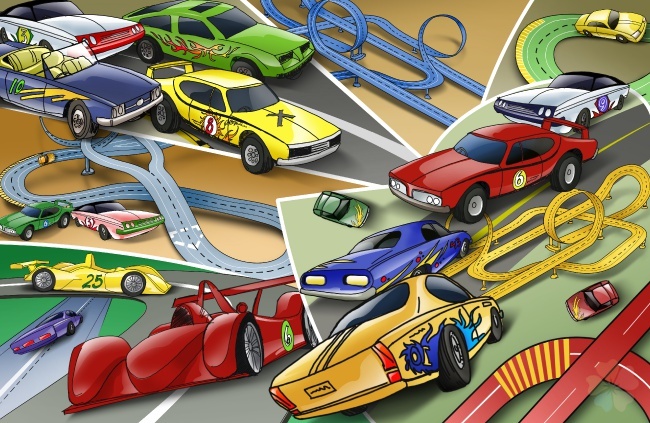 Рисуем  автомобиль
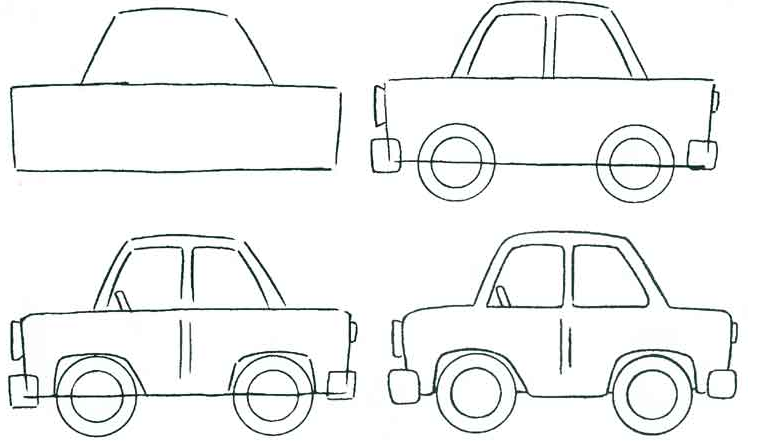 Раскрасьте 
свой автомобиль
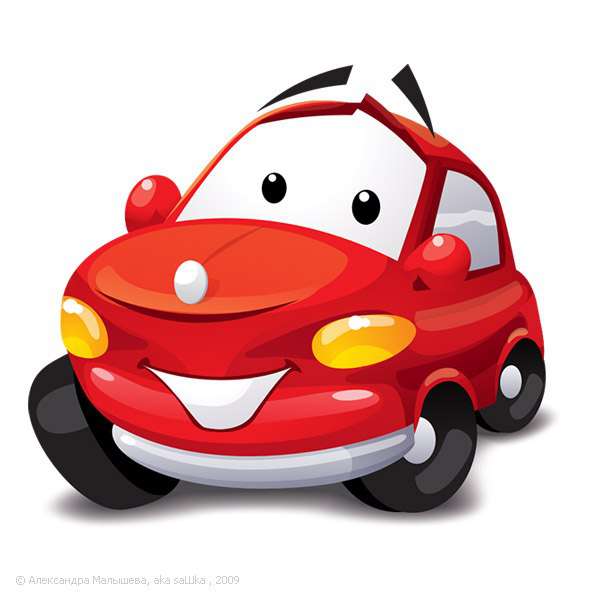 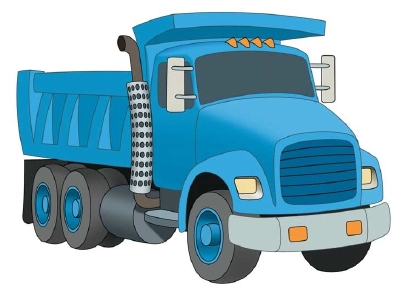 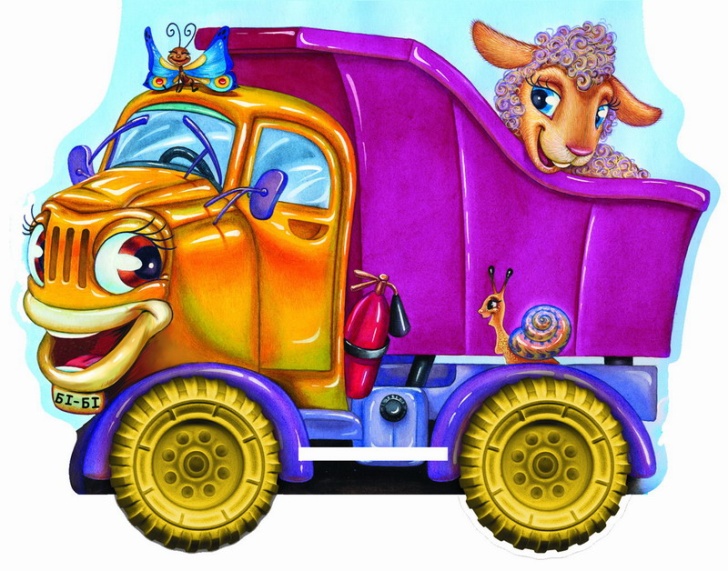 Нарисуем 
грузовик
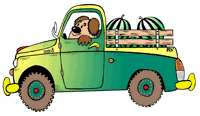 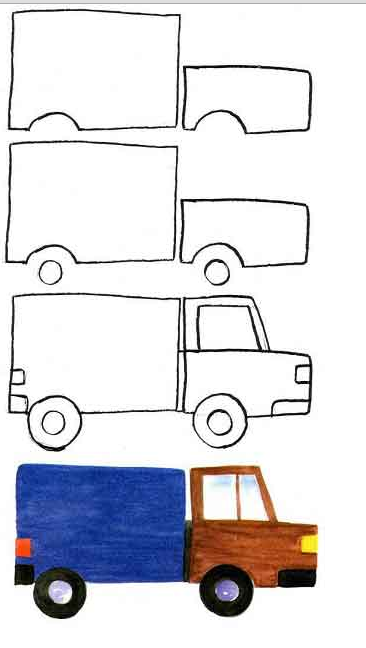 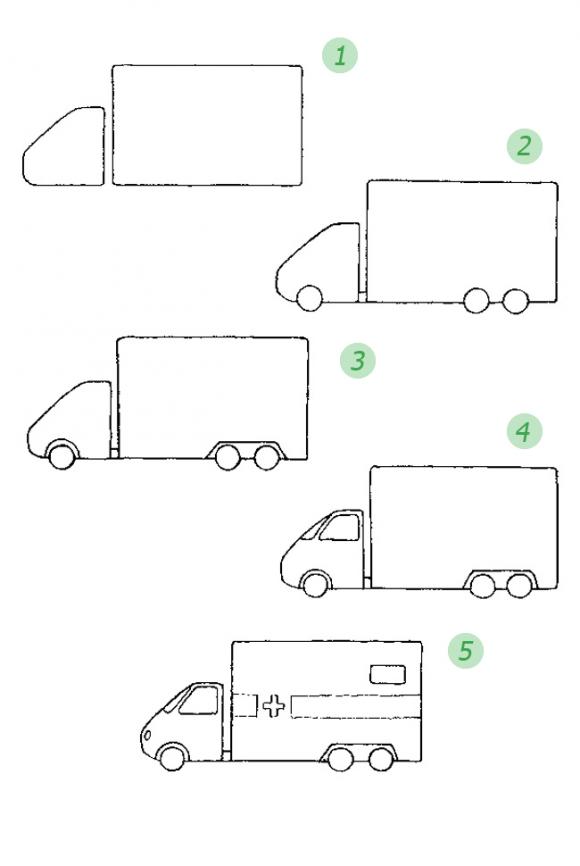 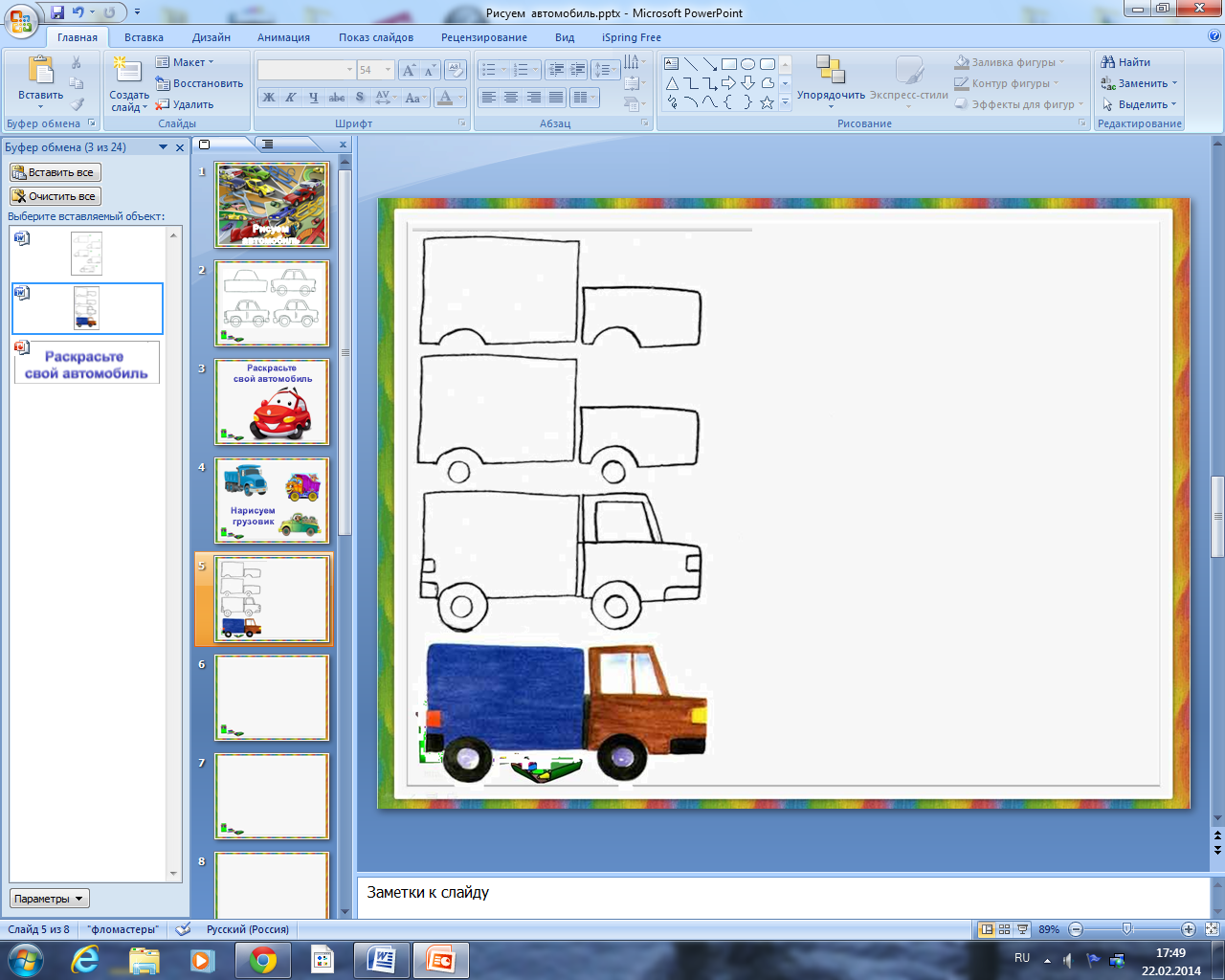 Раскрасьте 
свой грузовик
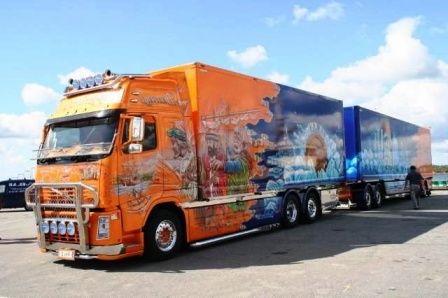 Нарисуем троллейбус
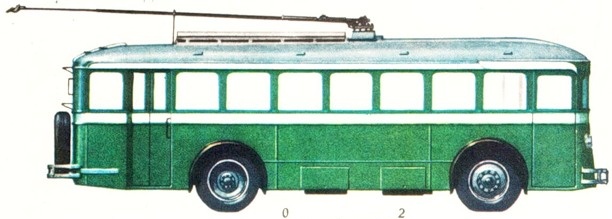 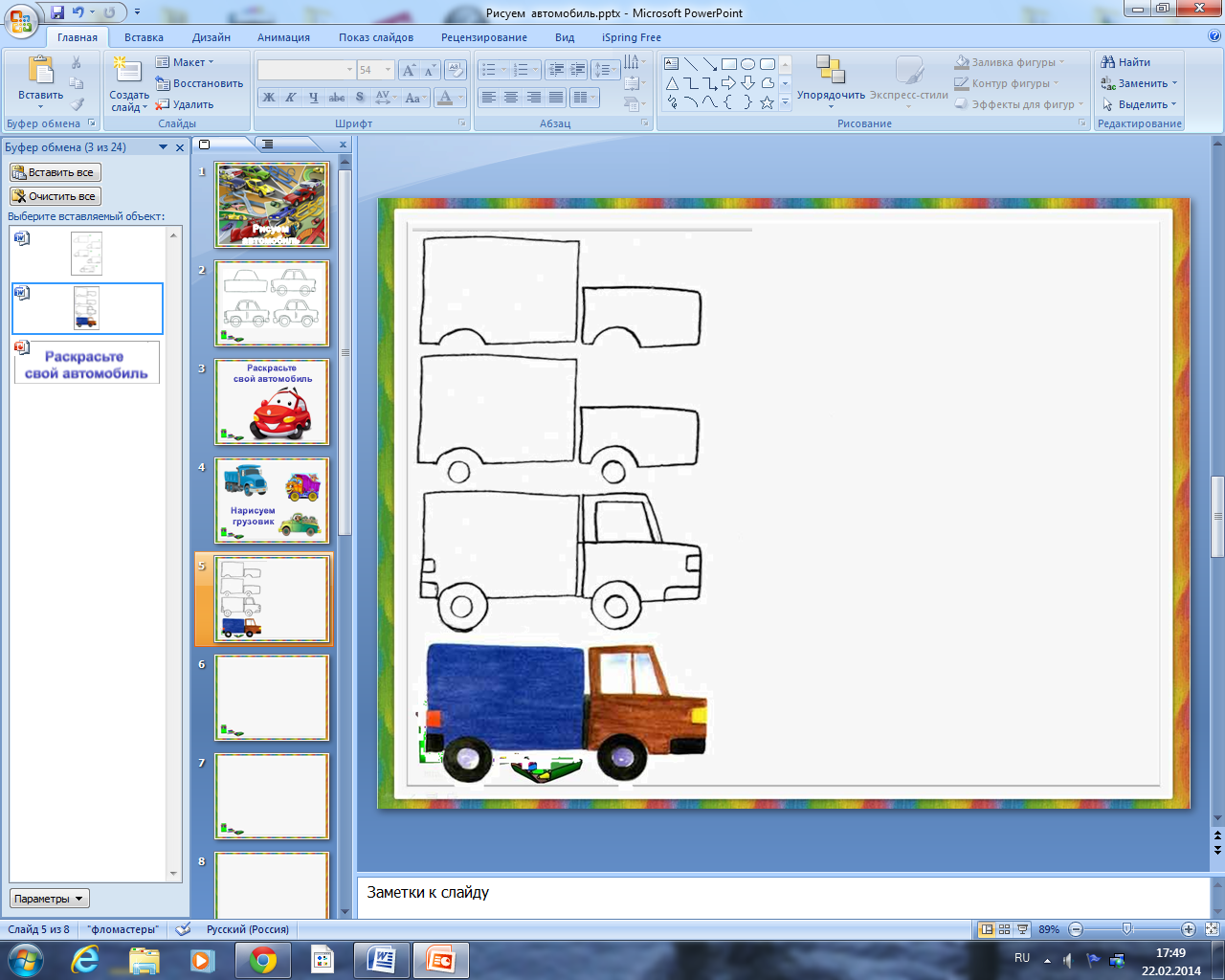 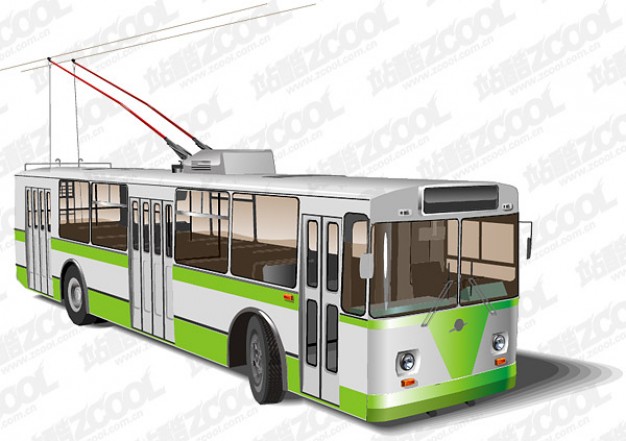 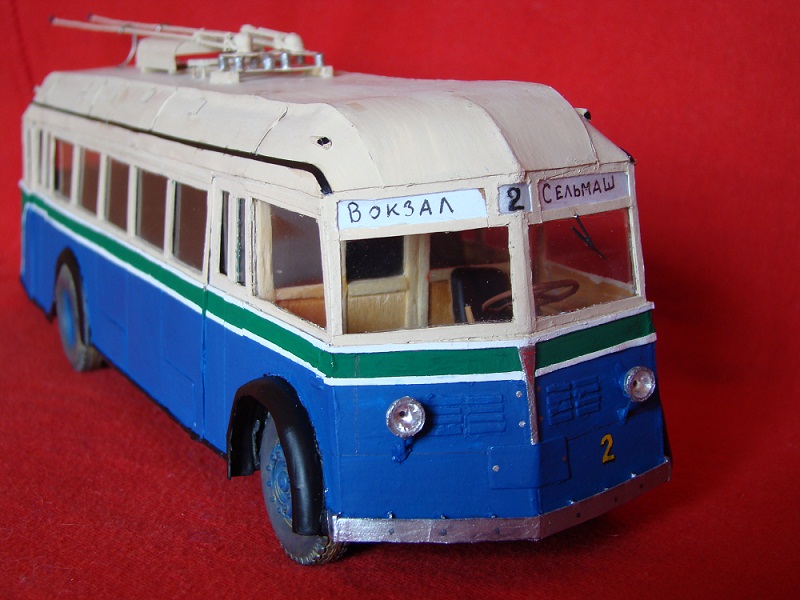 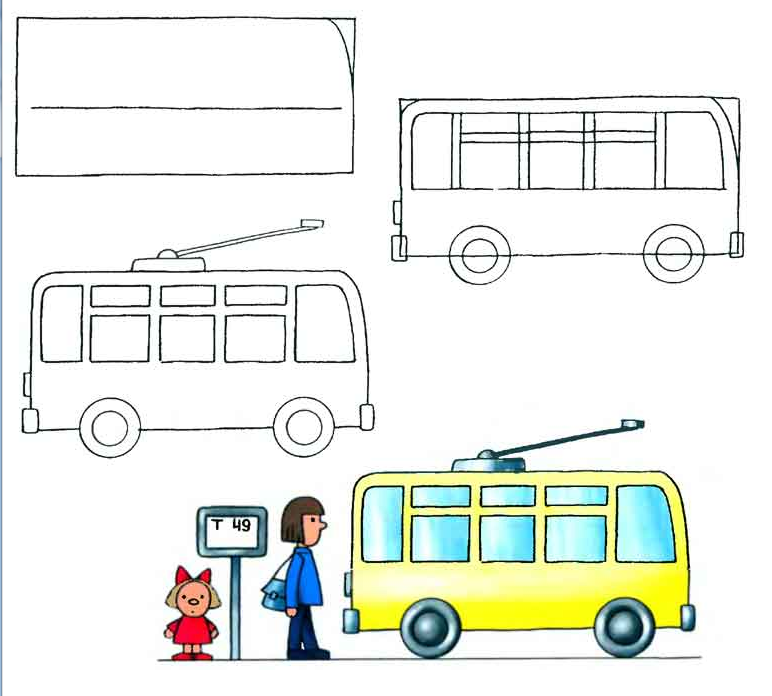 Рисуем автобус
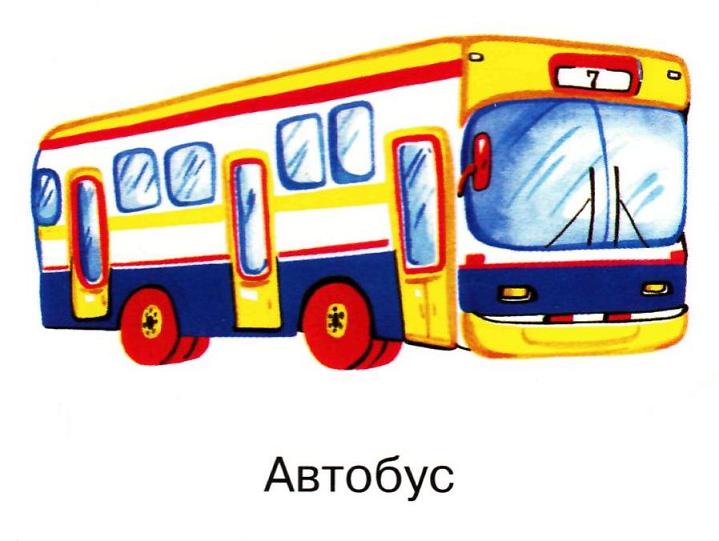 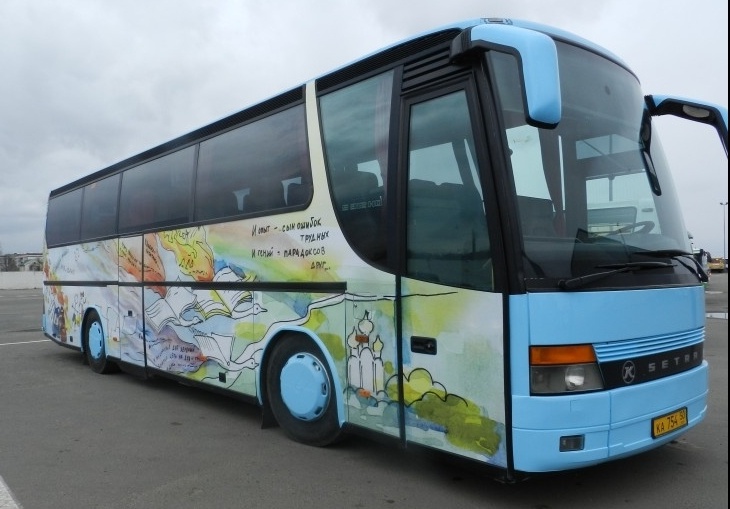 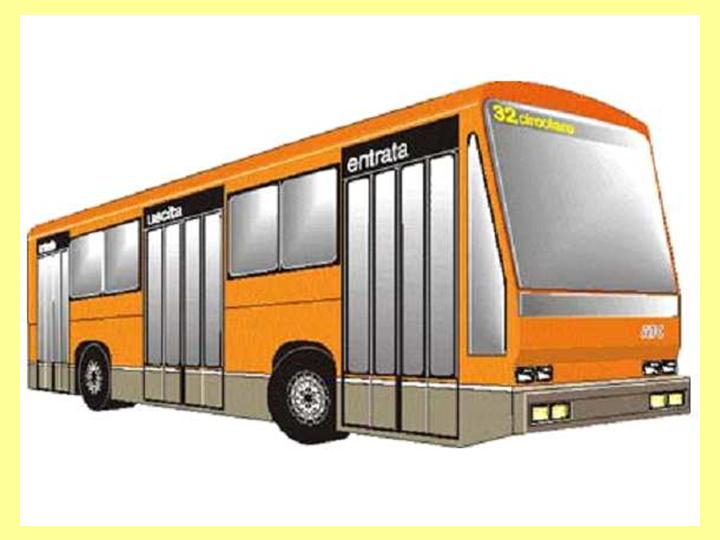 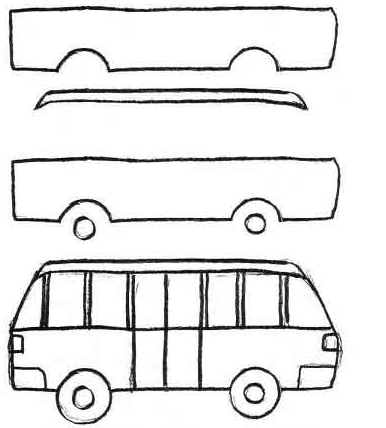 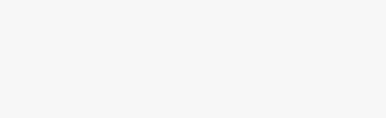 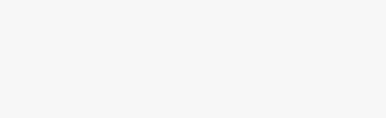 Раскрасьте 
автобус
Нарисуйте городскую улицу 
с транспортом
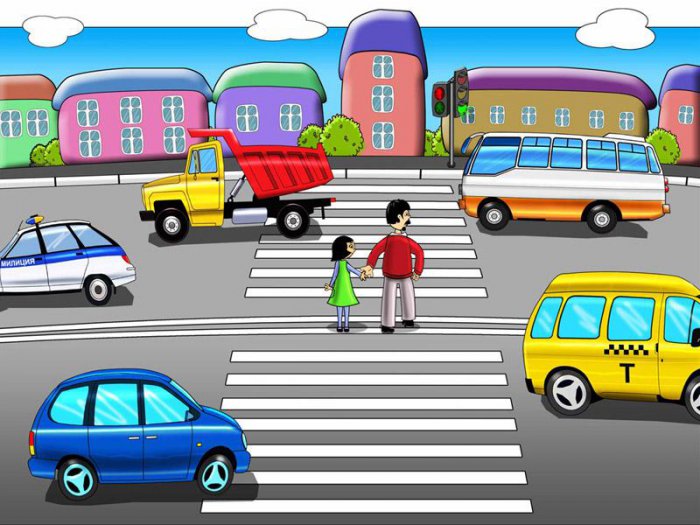 Презентацию  составила 
Мухачева  Юлия  Вячеславовна
учитель начальных классов 
ГБОУ  СОШ  №1055
г. Москвы